《当代世界政治与经济》流程图
课程学习要求
一、完成形考任务
二、学习课程资源
三、本门课程发帖不少于10条
打开榆林广播电视大学(http://www.ylrtvu.net.cn)
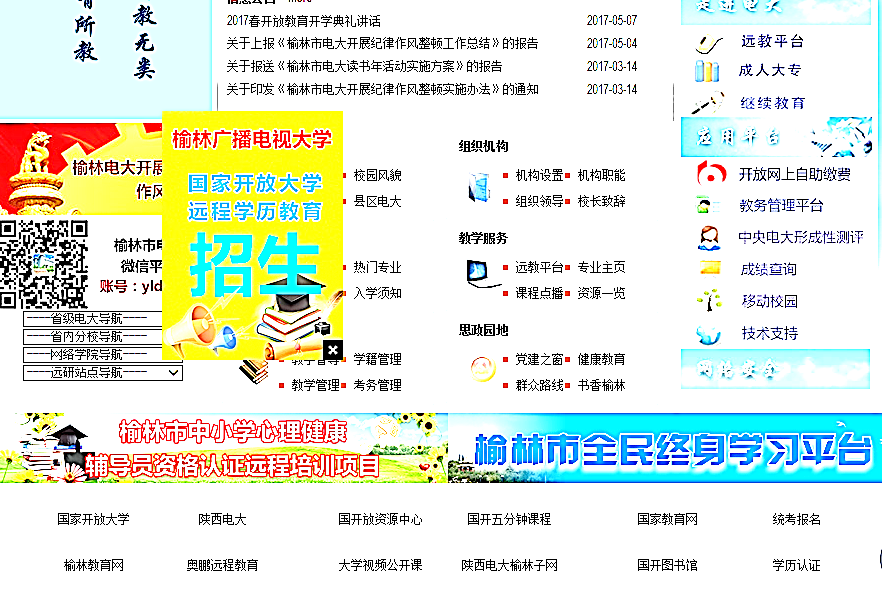 用学号和出身年月日登录
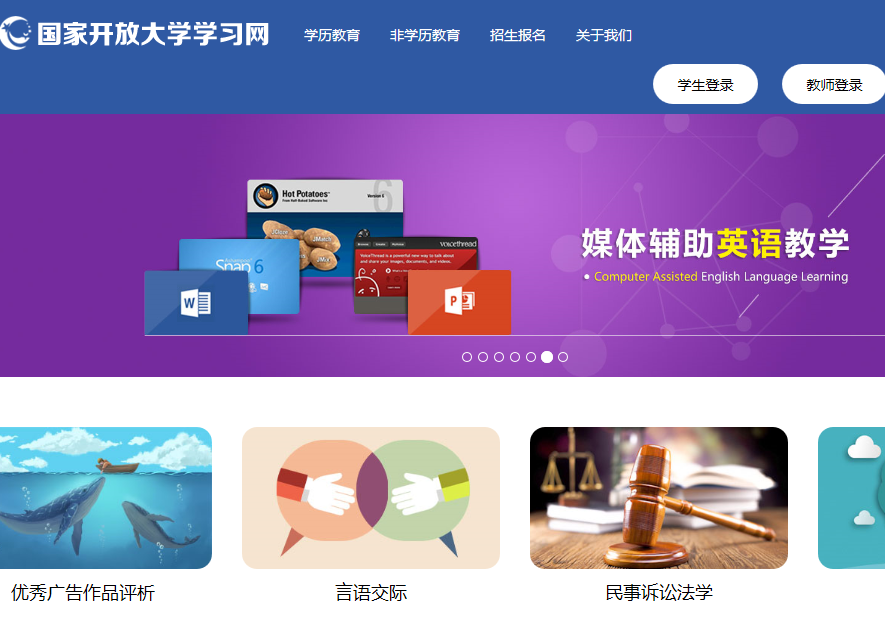 密码是出生年月日
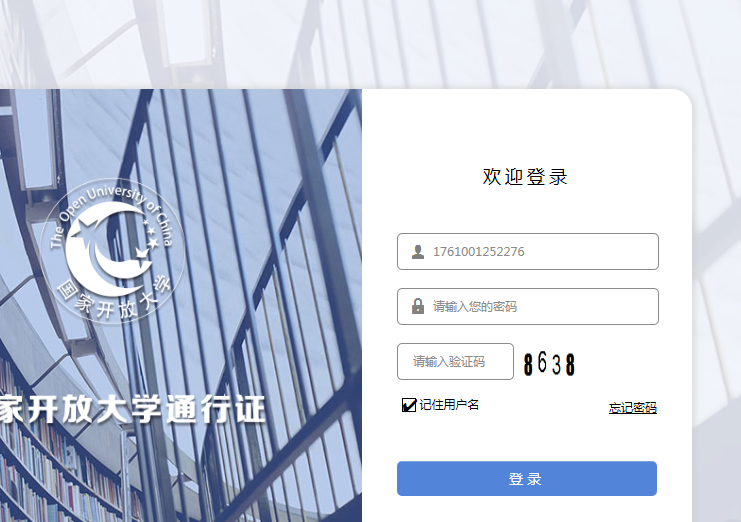 点击课程
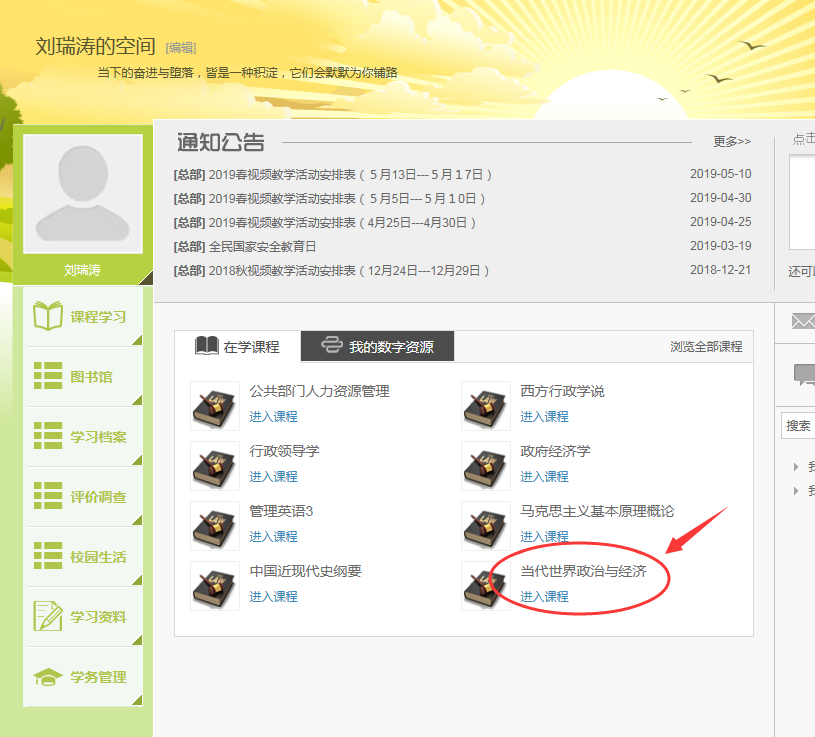 必须完成四次任务
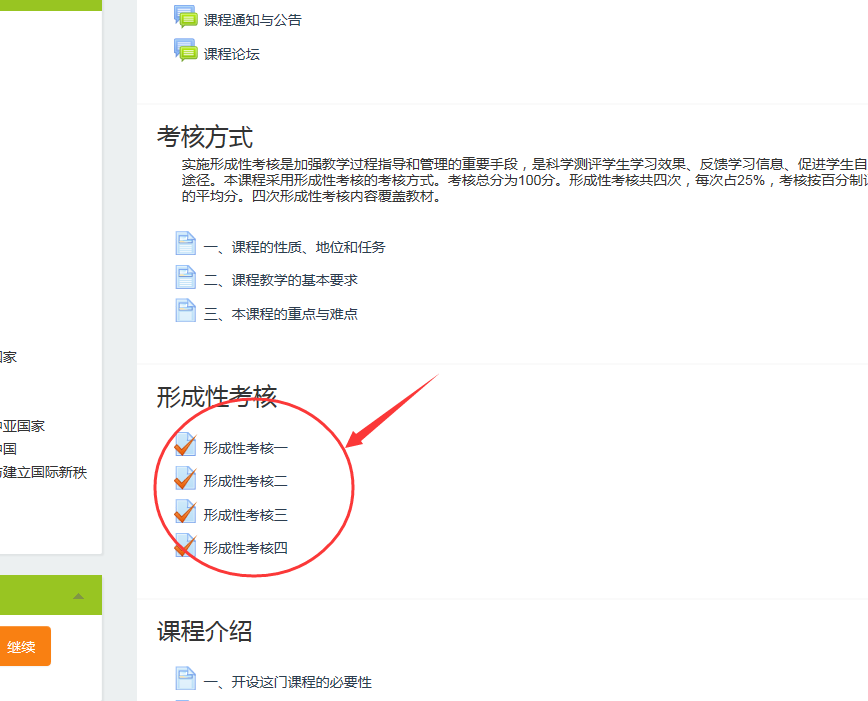 点击课程讨论区发帖
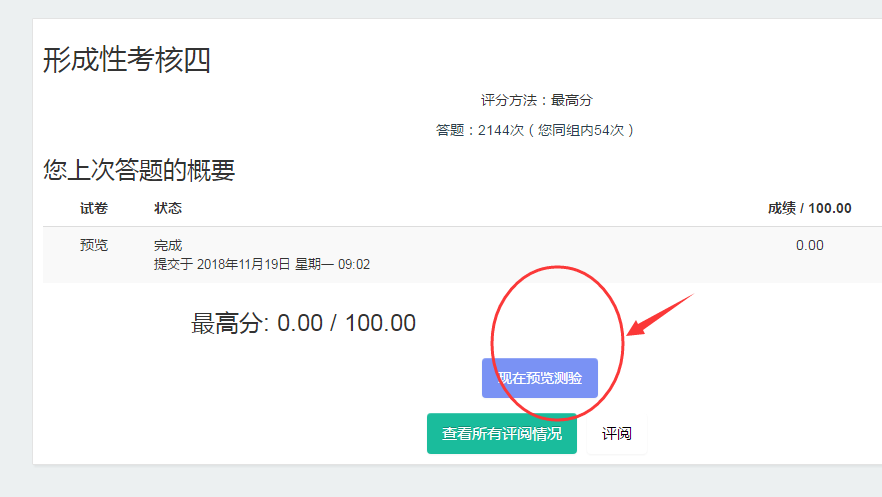 回答问题
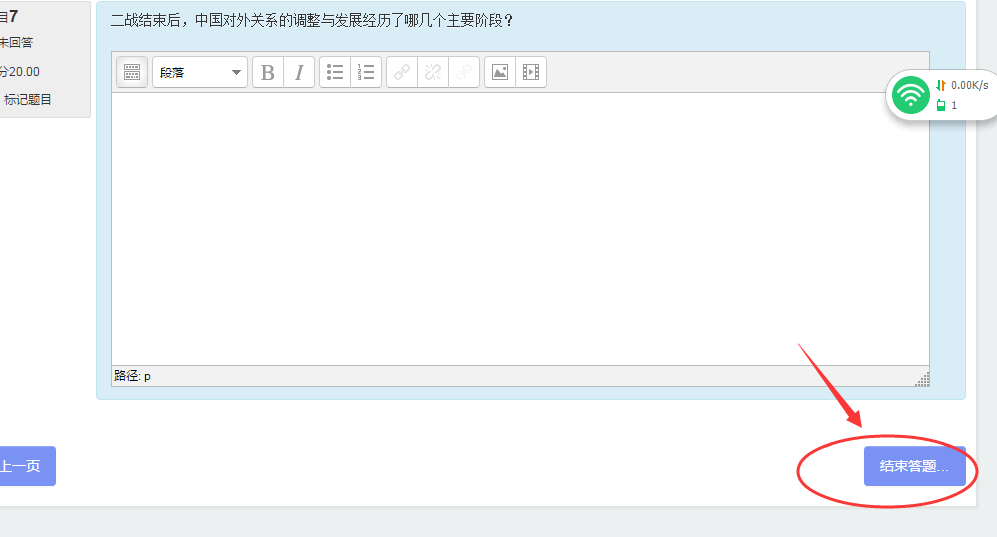 点击发到讨论区上
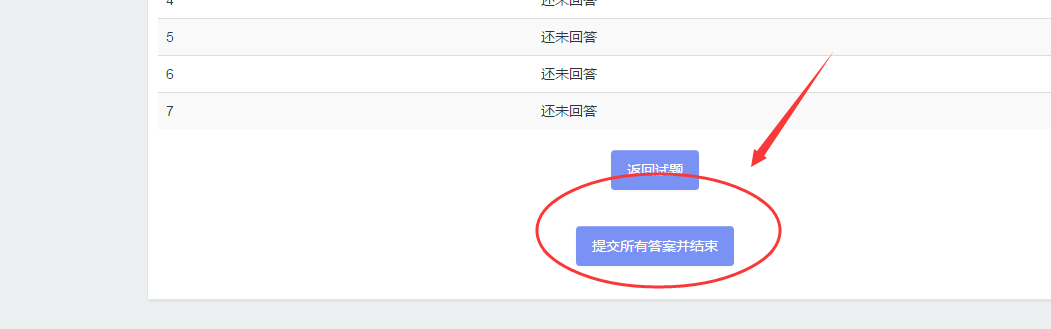 点击课程论坛发帖
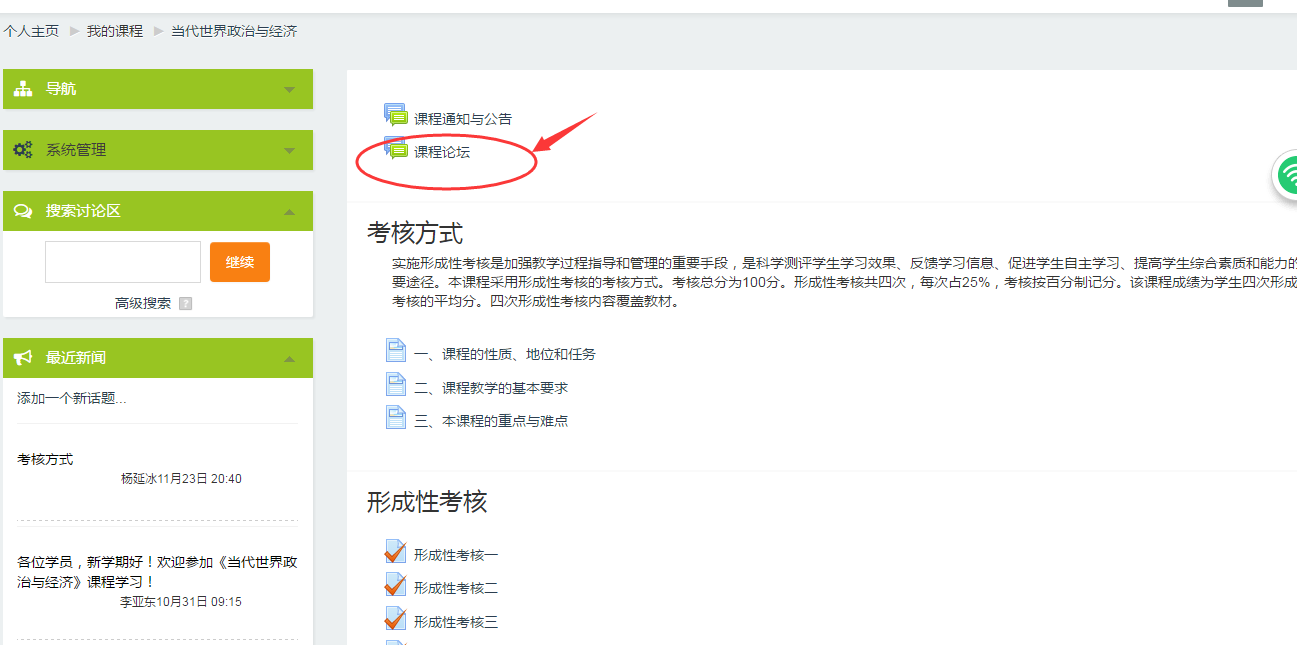 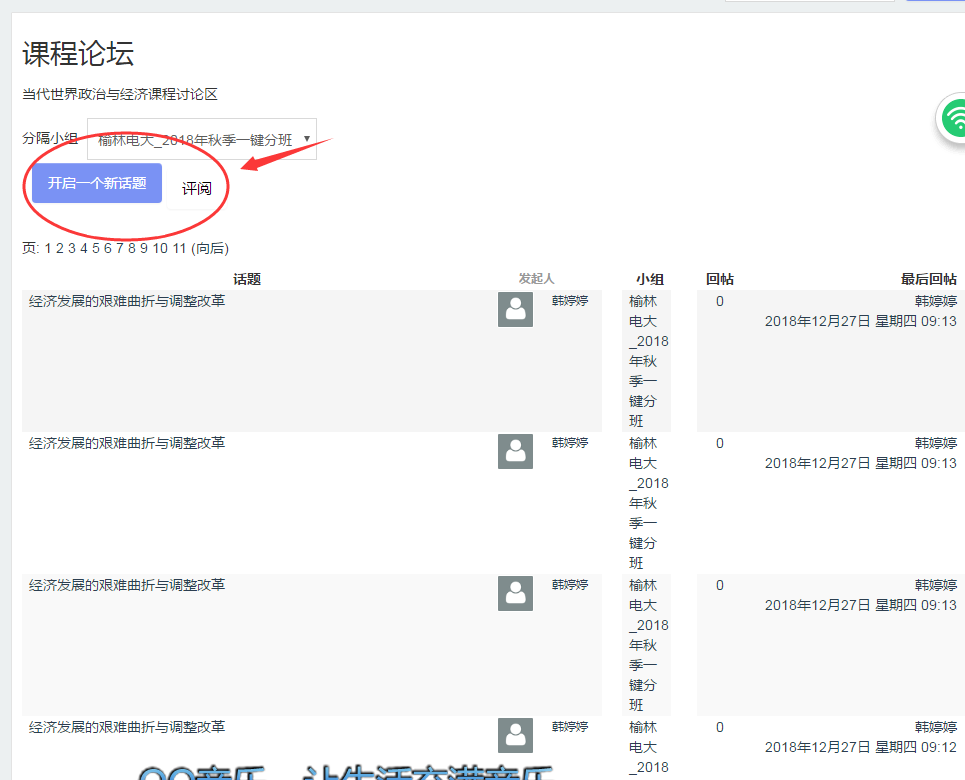 正文和主体输入同样的内容
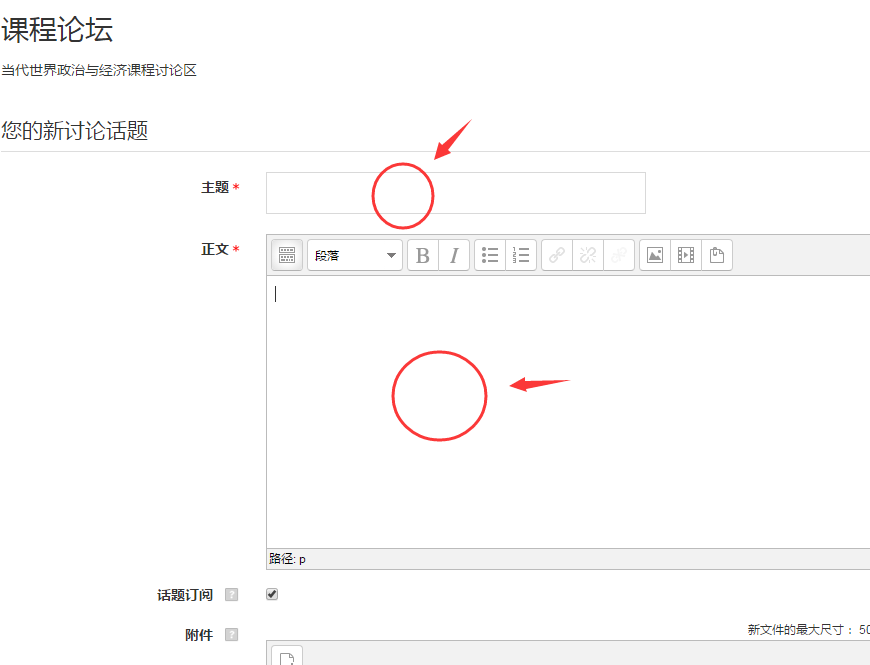 点击发到讨论区
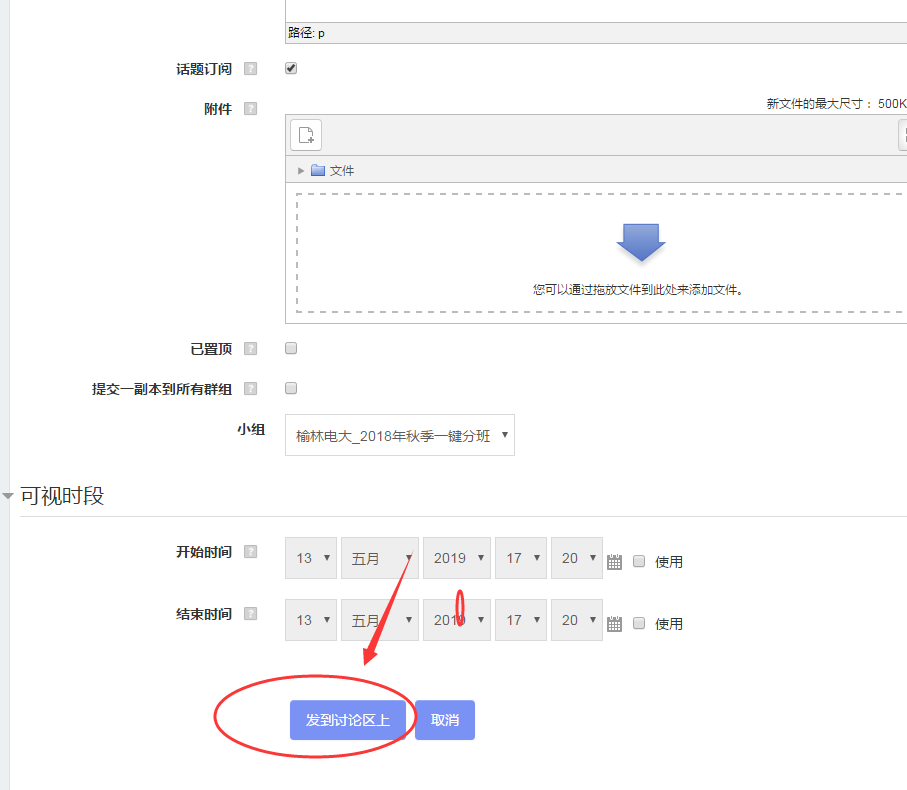 联系方式
联  系  人：李菊锋
联系电话：18690456585
    QQ:                1029955399